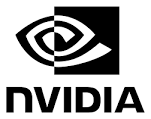 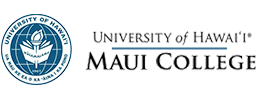 Smart Robots, Drones, IoT
Debasis Bhattacharya, JD, DBA
University of Hawaii Maui CollegeATE 2018 – Demonstration
debasisb@wawaii.edu
http://maui.hawaii.edu/cybersecurity  
October 25, 2018
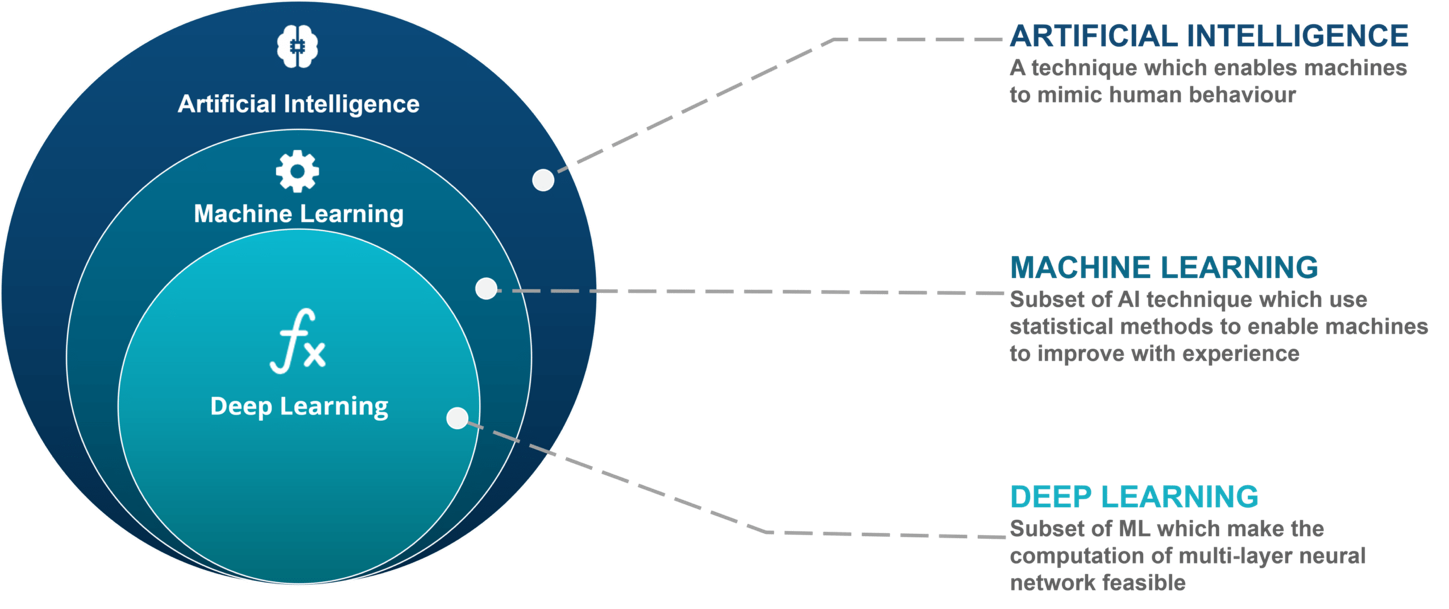 Source: Edureka
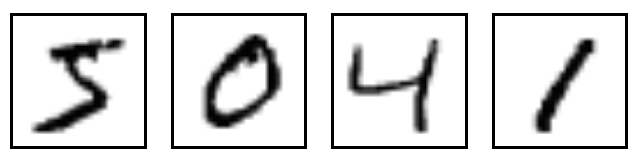 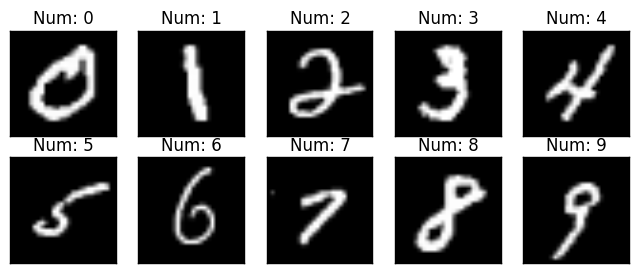 Source: TensorFlow for R - RStudio
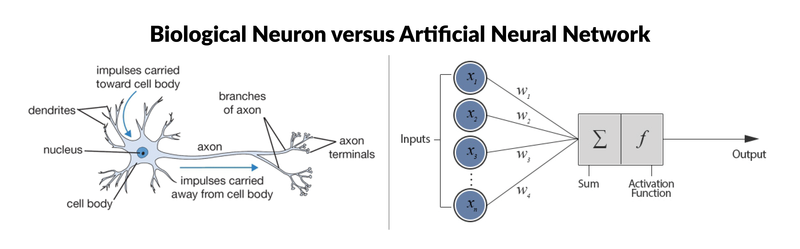 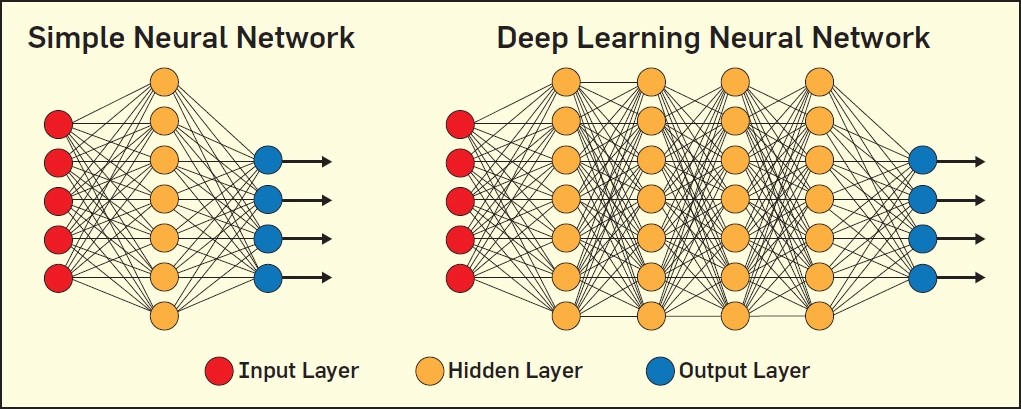 Source: ACM - Computers in Entertainment - Association for Computing Machinery
Convolutional Neural Network - ConvNet
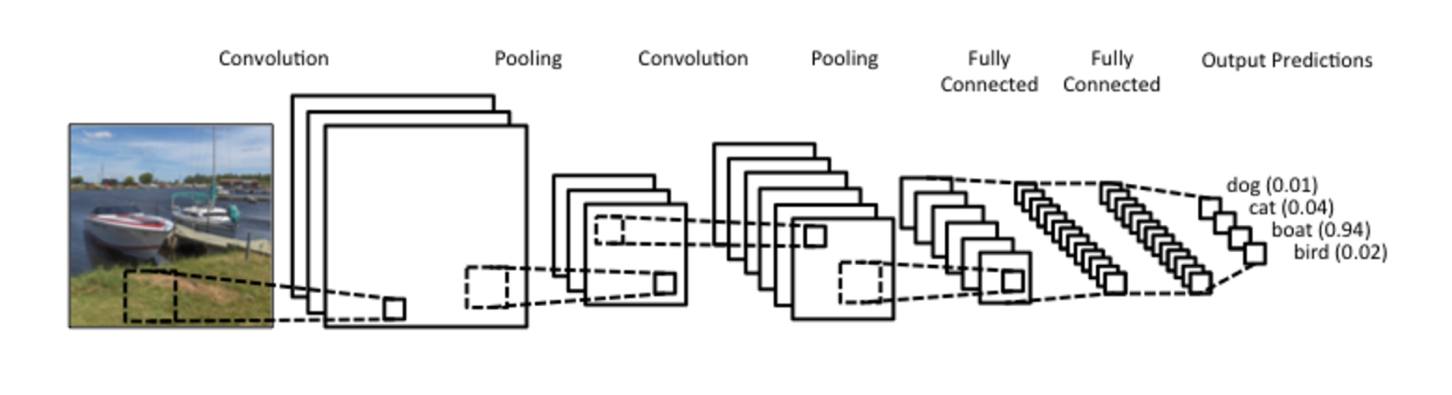 Source: https://ujjwalkarn.me/2016/08/11/intuitive-explanation-convnets/
Image - Matrix of Pixels
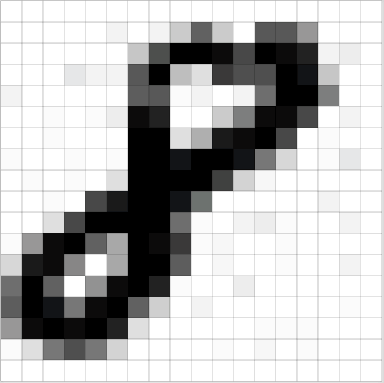 Channels - Color images have 3 channels - RGB. Each Pixel Value ranges from 0 to 255
Grayscale Image - One channel, values 0 (white) to 255 (black)
Source: https://ujjwalkarn.me/2016/08/11/intuitive-explanation-convnets/
Convolution - Extract Features
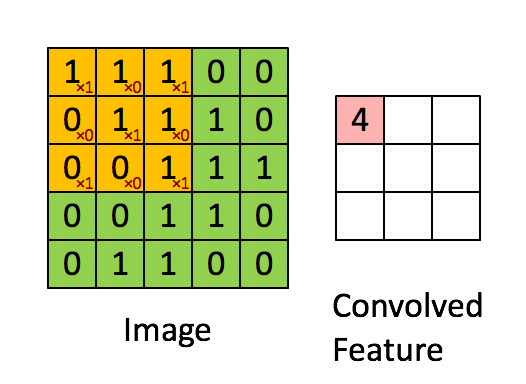 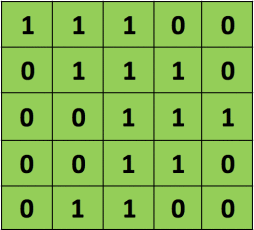 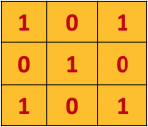 3x3 Filter, or Kernel or Feature Detector
Input Image, 5x5
Move 3x3 Filter over 5x5 Input Image, one pixel at a time (STRIDE) and compute matrix multiplication. Convolved Feature or Feature Map
Source: https://ujjwalkarn.me/2016/08/11/intuitive-explanation-convnets/
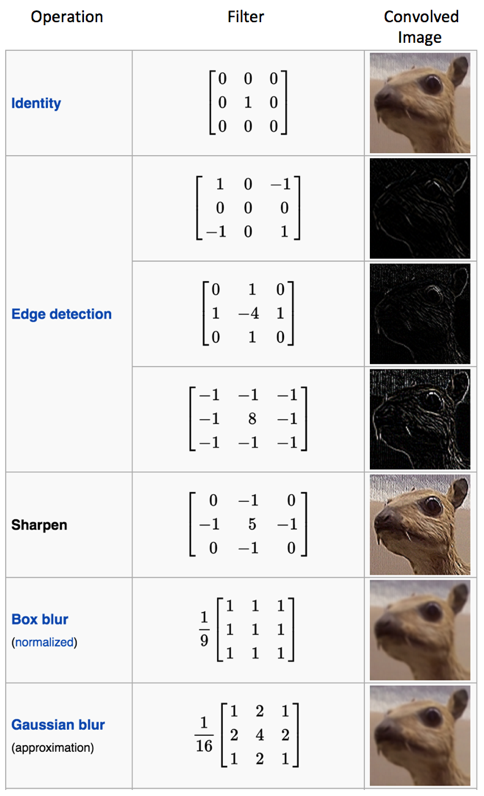 Different values of the Filter or Kernel will create different Feature Maps from the Input Image

Examples of Features - Edges, Blurs, Sharpen

Parameters 
Depth - # of Filters 
Stride - movement across imageZero-Padding - apply filter to edges
Source: https://ujjwalkarn.me/2016/08/11/intuitive-explanation-convnets/
Non-Linearity - Rectified Linear Unit (ReLU)
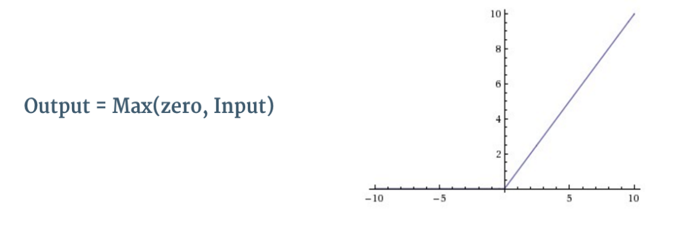 Introduce non-linearity to Feature Map. Replace negative values of pixels with zero
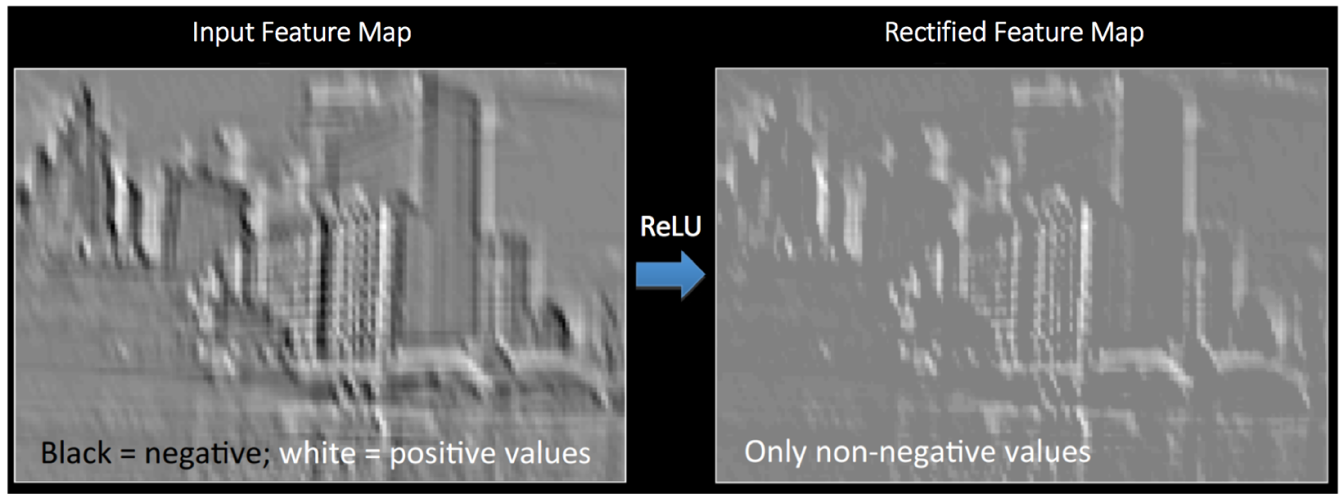 Pooling
Reduce Dimensionality
Reduce computations, controls Overfitting
Allows for small distortions in image
Helps detect objects in any part of image
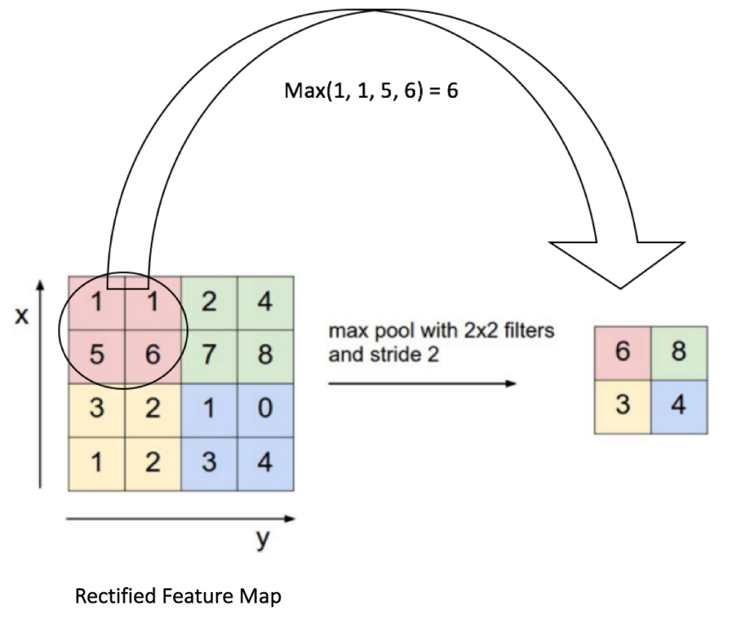 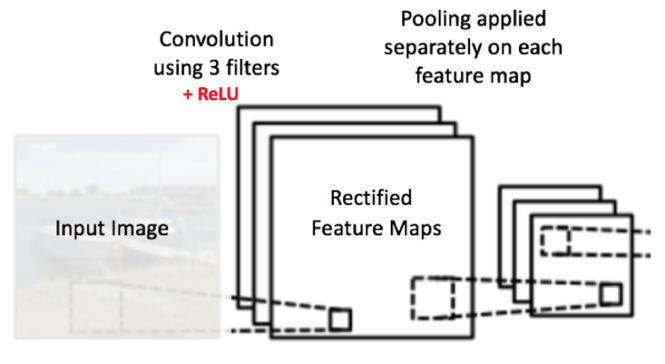 Source: https://ujjwalkarn.me/2016/08/11/intuitive-explanation-convnets/
Pooling - Max or Sum
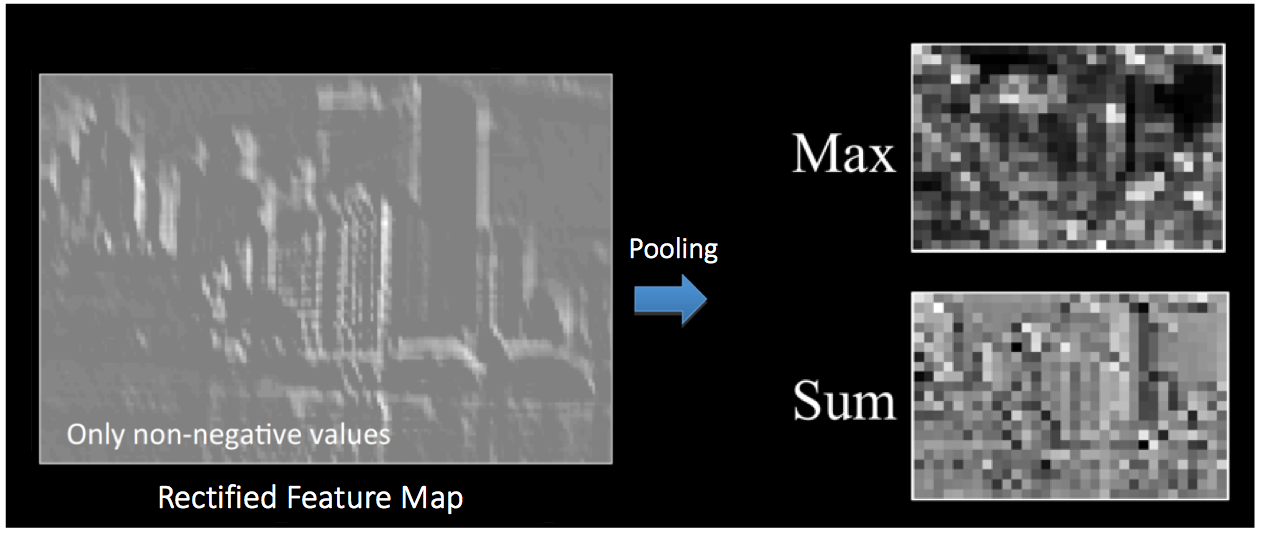 Source: https://ujjwalkarn.me/2016/08/11/intuitive-explanation-convnets/
Fully Connected Layer (FCNs)
Rectified and Pooled Feature Maps are connected together into on FCN
Training Data Set is used to Classify Image 
SoftMax Activation Function used to create vector of values between 0 and 1
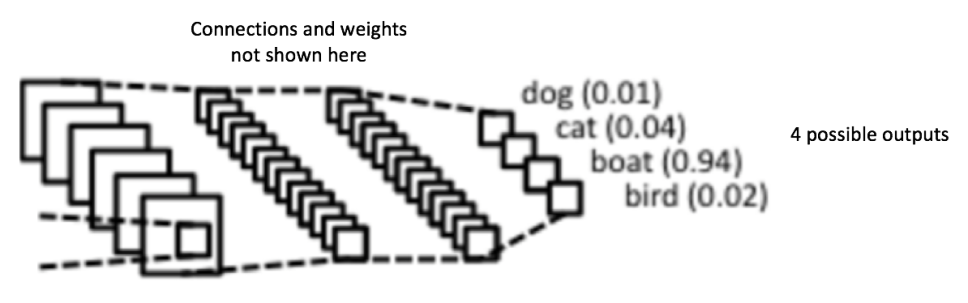 Source: https://ujjwalkarn.me/2016/08/11/intuitive-explanation-convnets/
Forward Propagation
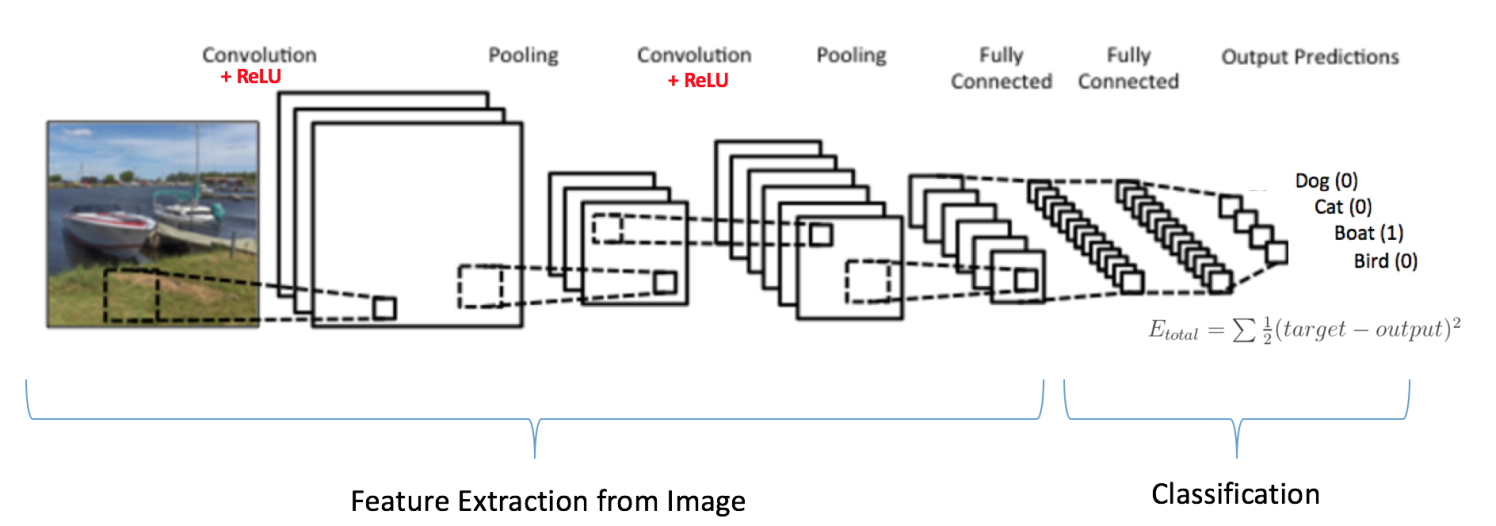 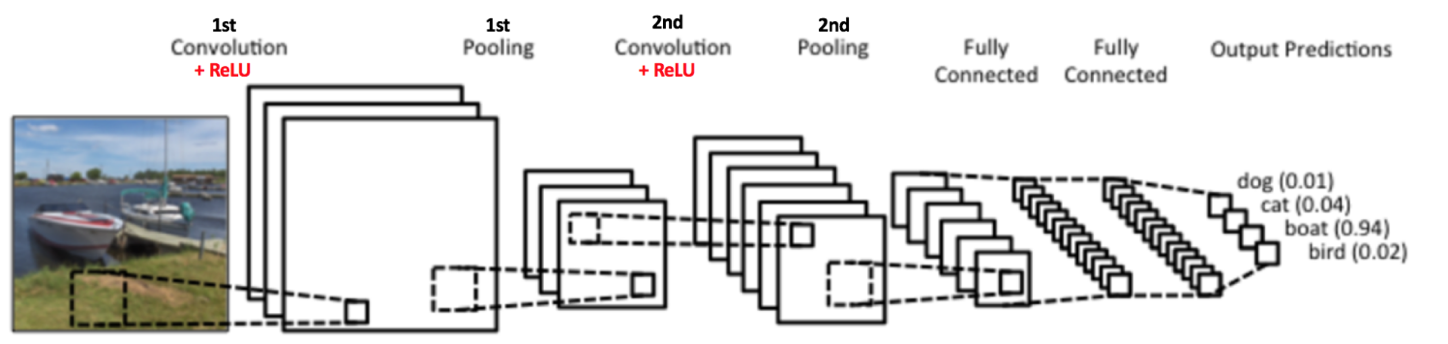 Source: https://ujjwalkarn.me/2016/08/11/intuitive-explanation-convnets/
Backward Propagation
Calculate Gradient of error
Use Gradient Descent to update filter weights
Reduce Output Error or Training Loss
Epoch = Forward + Backward Propagation
Hyperparameter = Learning Rate
Validation Data -> Forward Propagation Only
Minimize Training Loss & Validation Loss
Control Overfitting using Dropouts
Allow for Generalization of New Test Data
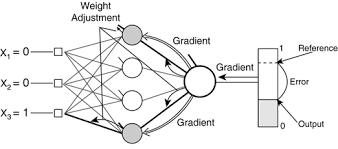 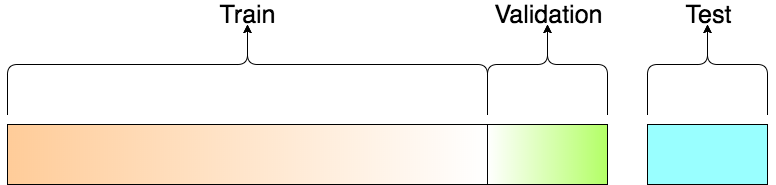 Source: https://ujjwalkarn.me/2016/08/11/intuitive-explanation-convnets/
Object Detection with YOLO
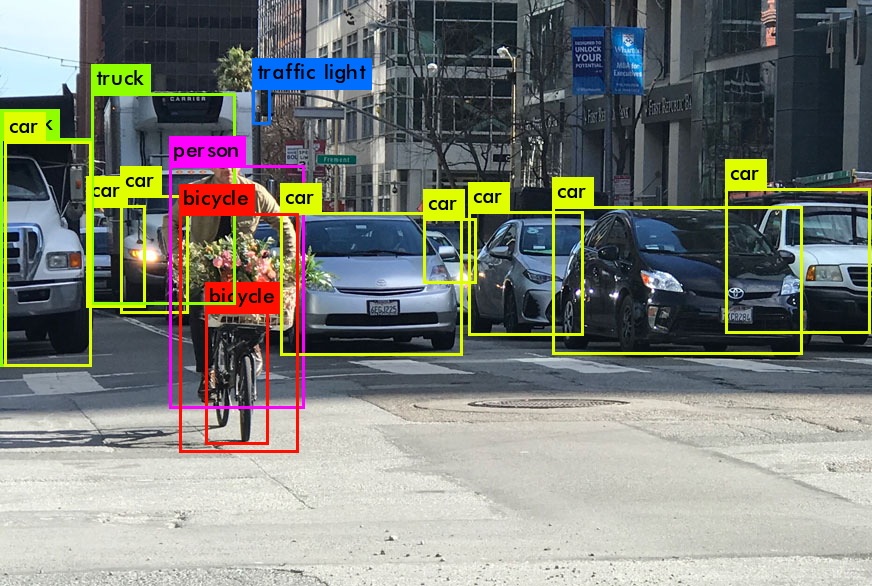 Bounding Boxes
Detect and Classify Objects

Joseph Redmon link on YOLO at Ted Talk here
Source : Medium
Image Segmentation using CNN
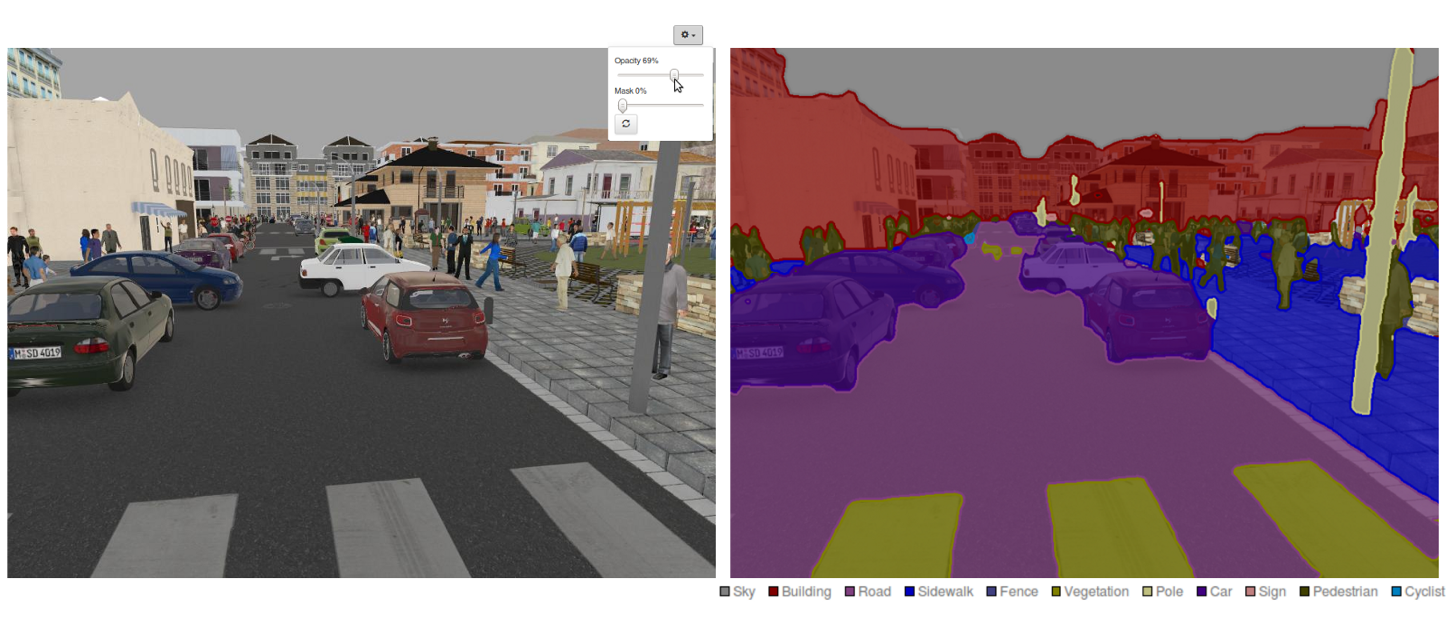 Source: Good Audience
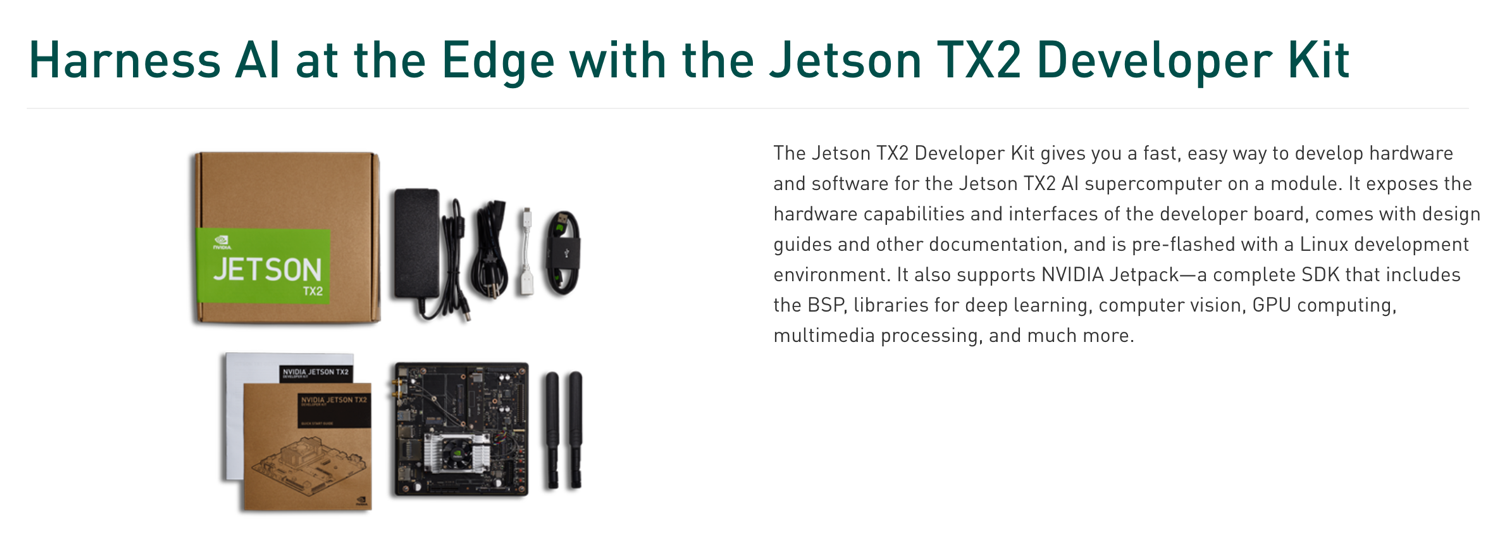 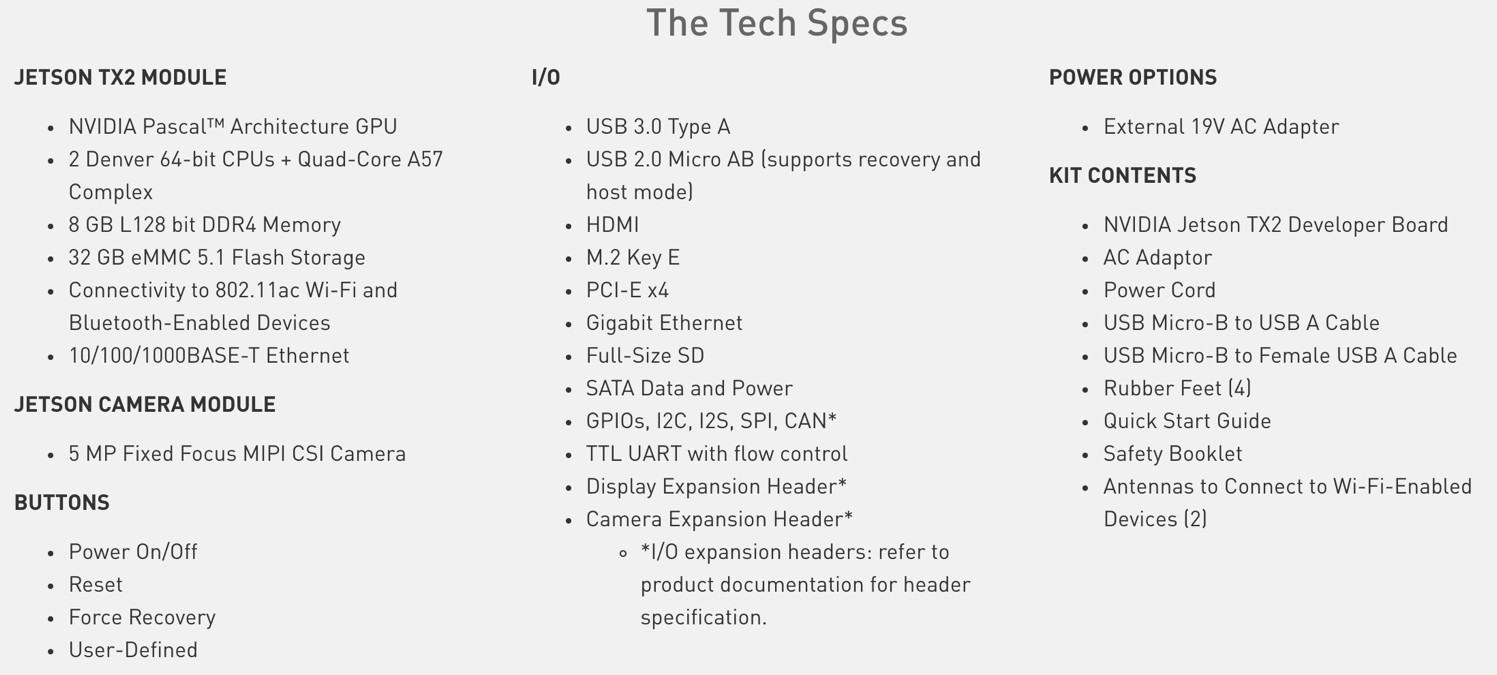 Demo!
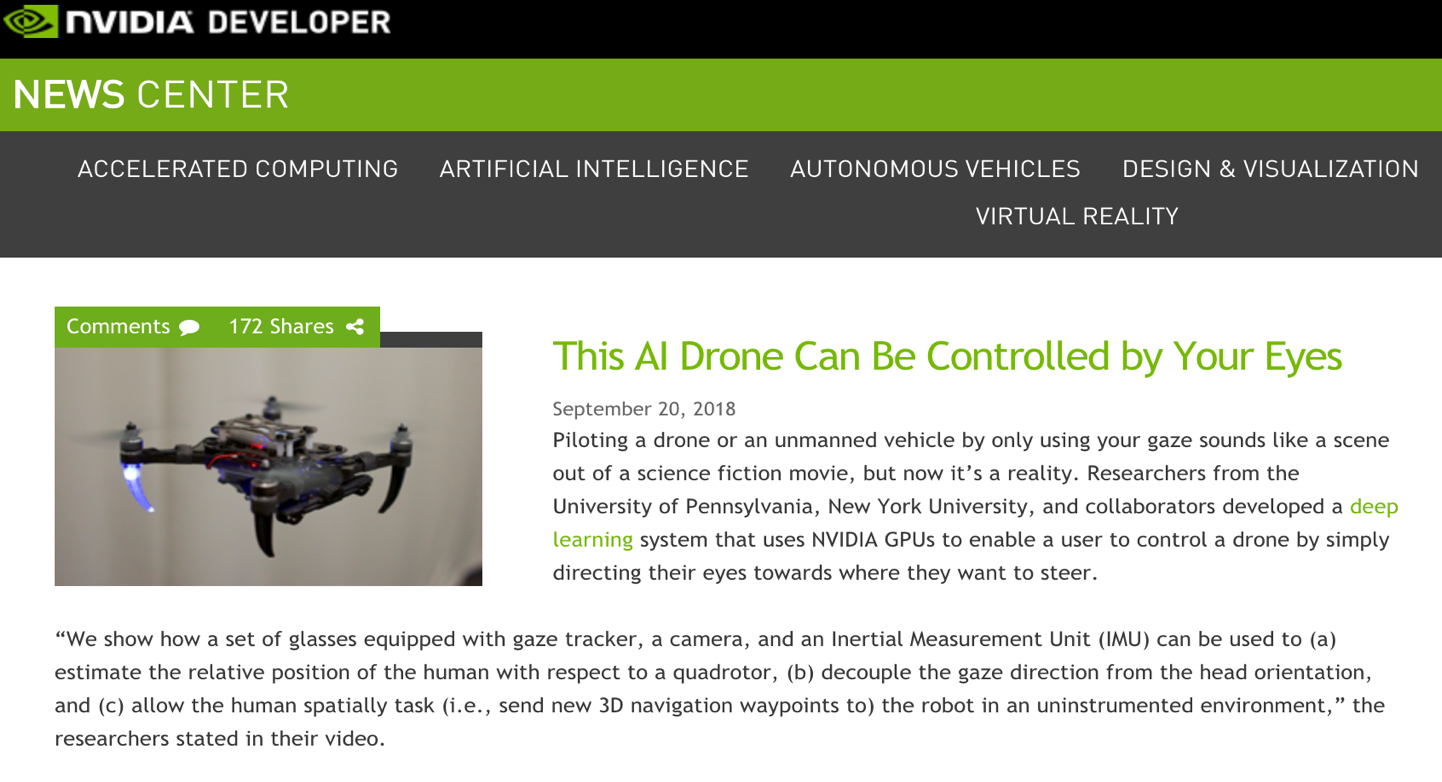 IEEE Link. YouTube Link to Smart Drone link - https://youtu.be/brF6TDqu1ec
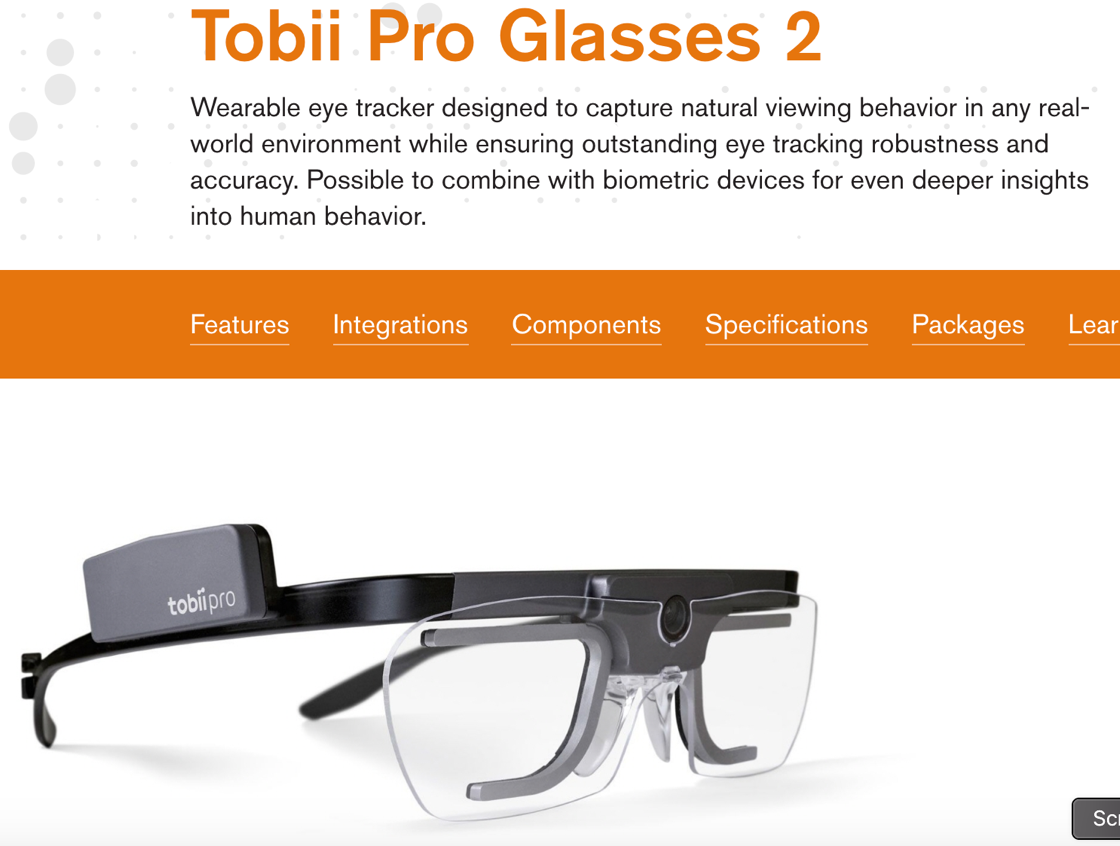 Deep Learning Tools
Frameworks
TensorFlow
Caffe
MS CNTK
PyTorch/Torch
MXNet
Chainer
Keras
Theano
Deeplearning4j
PaddlePaddle
MATLAB
CNN Architectures
LeNet
AlexNet
ZF Net
GoogLeNet
ResNets
cuDNN
DIGITS
DetectNet
TensorRT
RAPIDS
JETSON
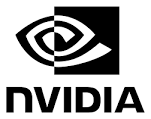